Retirement processes: disability retirement
Retirement Benefits Training
Fiscal year 2024
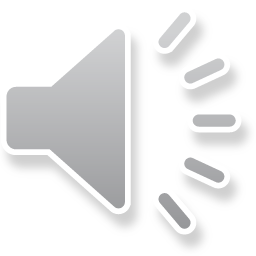 SCRS, PORS disability retirement eligibility
Member must be in service with covered employer, meaning:
They are not yet retired (or for SCRS, have not been retired for more than one year); and
They are actively employed (including unpaid leave) or were on payroll less than one year ago.
Unless injury is job-related, member must have:
Five years earned service if Class Two.
Eight years earned service if Class Three.
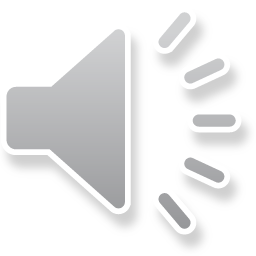 2
SCRS disability retirement eligibility
Member must be approved for disability benefit by the Social Security Administration.
Generally requires incapacity of member to perform any gainful occupation.
SCRS application must be filed while the member is in service with a covered SCRS employer even if the member has not yet been approved for Social Security disability benefits.
Members should not wait for Social Security approval before applying for SCRS disability retirement.
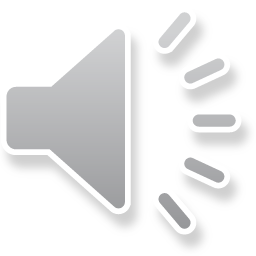 3
SCRS disability before age 65
Member must provide documentation each year of continued Social Security disability.
Requirement ends at age 65.
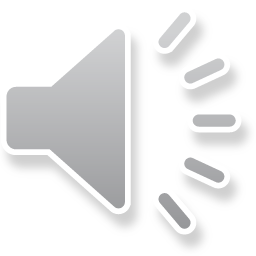 4
PORS disability retirement eligibility
Member must be found permanently disabled from performing job duties by the PORS medical board composed of three physicians.
Social Security Administration approval is not required.
Generally, member must be permanently incapacitated for job duties.
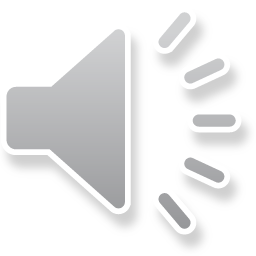 5
PORS disability before age 55
Reexamination may be required for member: 
Annually for first five years; and 
Once every three years thereafter.
Requirement ends at age 55.
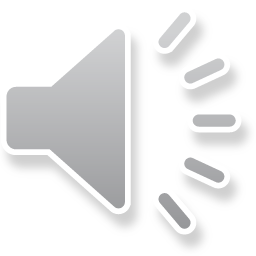 6
SCRS, PORS disability retirement monthly benefit
SCRS disability benefit based on average final compensation and service credit at retirement.  
PORS disability benefit based on average final compensation and service credit projection to age 55 or 25 years of service credit, whichever is less.
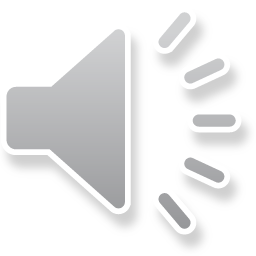 7
SCRS disability effective date
Once approved, becomes effective the later of two dates:
Social Security disability onset date; or
Day after covered employment termination.
Retroactive benefits paid back to effective date.
Social Security disability onset date can be no later than one year after employment termination.
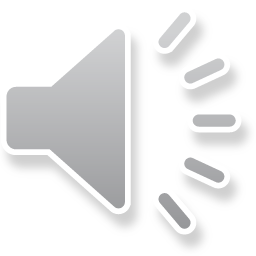 8
PORS disability effective date
Once approved, becomes effective the later of two dates:
30th day after PEBA receives application; or
The day after member’s last day on employer’s payroll.
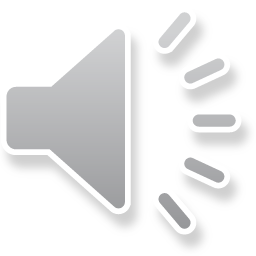 9
Applying for disability retirement
PEBA must receive application within one year of date of termination from covered employment.
For SCRS disability applicants, member should not wait for Social Security approval before applying.
In urgent cases, you may submit application on behalf of member. 
Member must select payment plan option.
Member must designate beneficiaries.
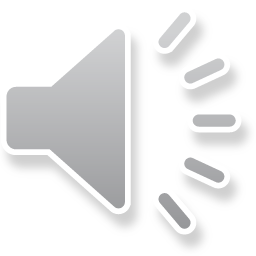 10
Disability application urgent cases
Fax application to PEBA at 803.740.1354.
Member must still submit signed application to:
Select payment plan option; and
Designate beneficiaries.
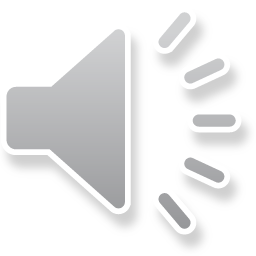 11
Applying for service and disability retirement
Member may apply for both service and disability retirement, when eligible.
If eligible, member can draw service retirement benefit while waiting on disability determination.
Member will receive disability benefit amount if approved for disability.
Member can receive service benefit amount if not approved for disability.
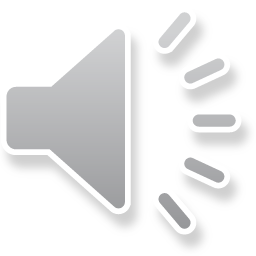 12
Member forms
SCRS Application for Disability Retirement (Form 6151S).
PORS Application for Disability Retirement (Form 6151P).
Withholding Certificate for Pension or Annuity Payments for federal withholdings (Form W-4P).
Withholding Certificate for Monthly Benefit Payments for state withholdings (Form 7202).
Direct Deposit Authorization (Form 7204).
PORS only:
Member’s Disability Report (Form 6251).
Authorization for Release of Information (Form 6255).
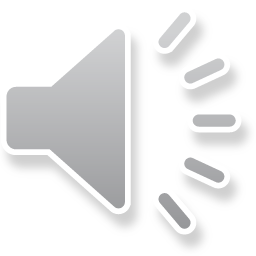 13
Employer forms
Upload these forms in EES.
Employer’s Disability Employment Status Report (Form 6253).
PORS only: Employer’s Description of Disability Applicant’s Job (Form 6254).
Monitor the Required Employer Forms Report in EES under Reports & Documents.
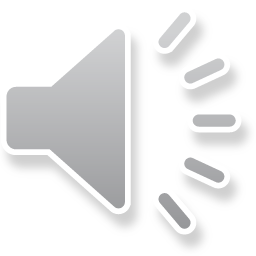 14
Employer actions
You will receive an EES Task List notification once PEBA receives an application for one of your employees: 
Retirement Date Certification.
Final Payroll Certification. 
Termination and separation from employment is required. 
Do not estimate or project final payroll information. 
Final payroll certification task cannot be completed prior to the retirement date.
Prevents erroneous payroll data and benefit calculations.
Refer to the Final payroll certifications tasks in EES training resource.  
Refer to the Disability retirement employer checklist.
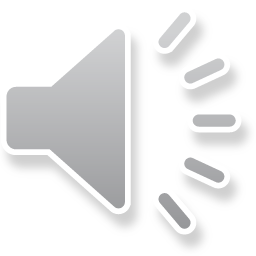 15
SCRS, PORS monthly payment plan options
A
B
C
Option B
Option A
Option C
100%-100% joint retiree-survivor payment.
Non-spousal restrictions may apply.
Maximum benefit.
Retiree-only payment.
100%-50% joint retiree-survivor payment.
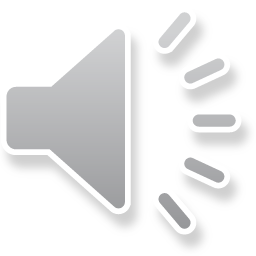 16
17